RAPORT BADAWCZY
Badanie dotyczące znajomości inicjatywy Dry January
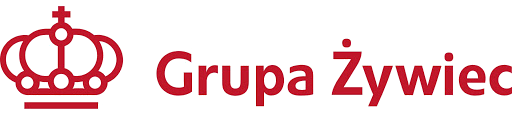 Luty
2024
SIERPIEŃ, 2019
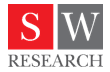 SPIS TREŚCI
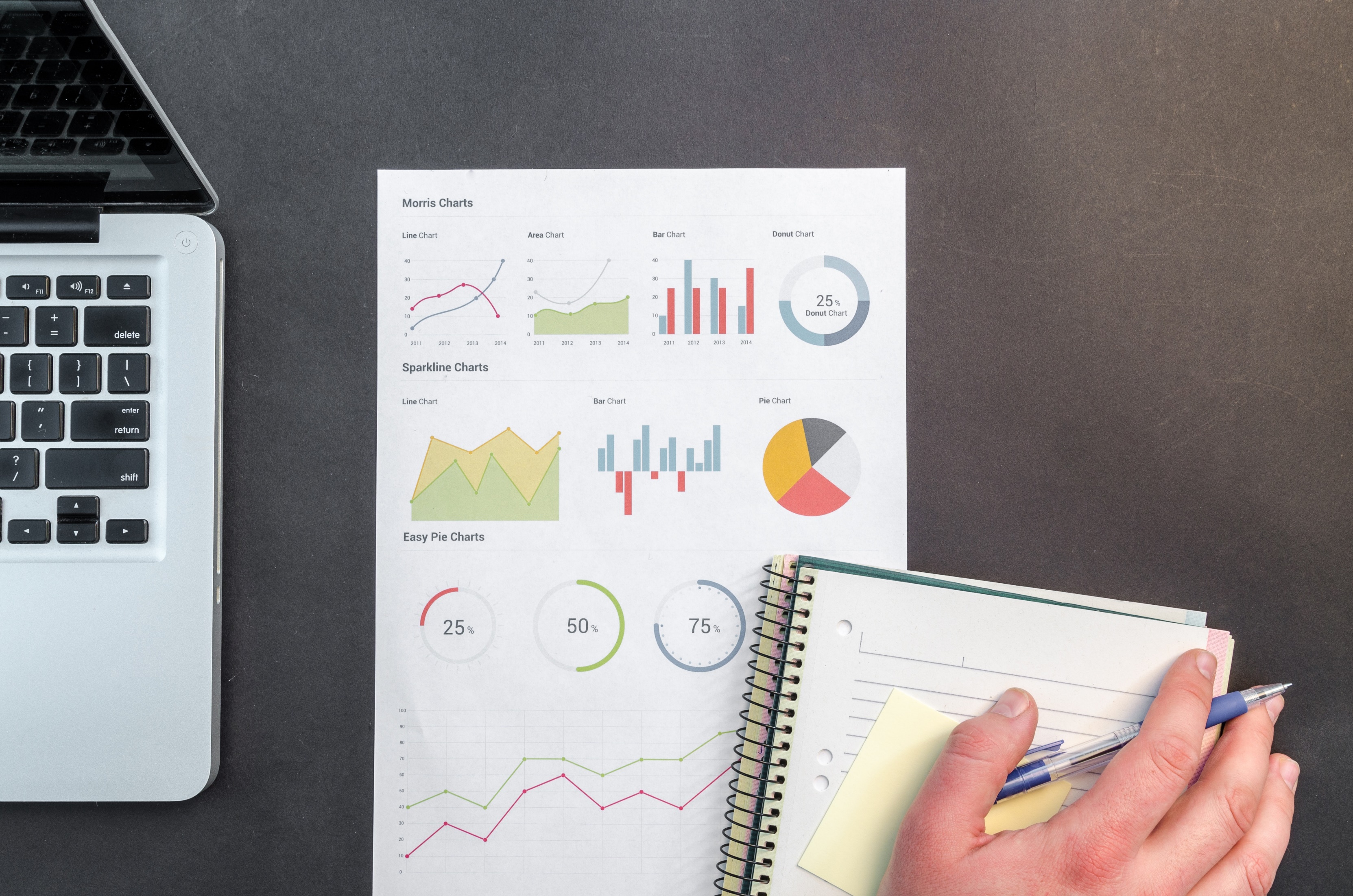 METODOLOGIA I PODSUMOWANIE
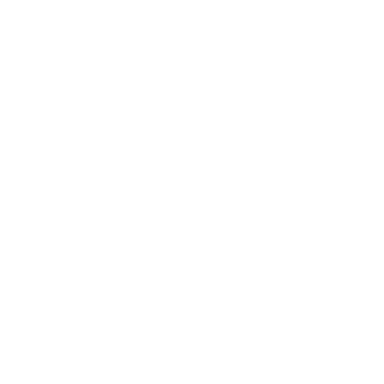 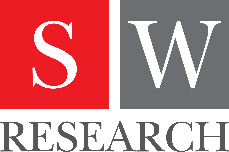 METODOLOGIA BADANIA
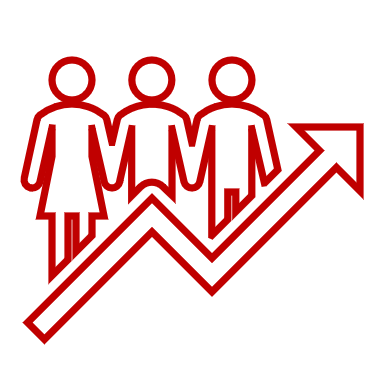 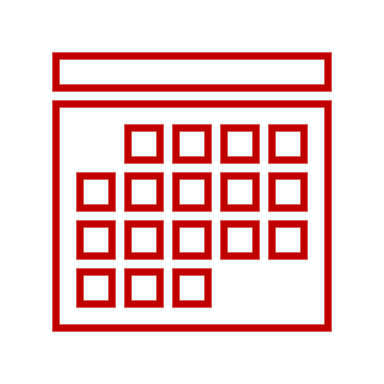 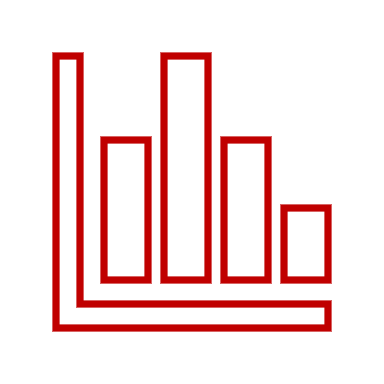 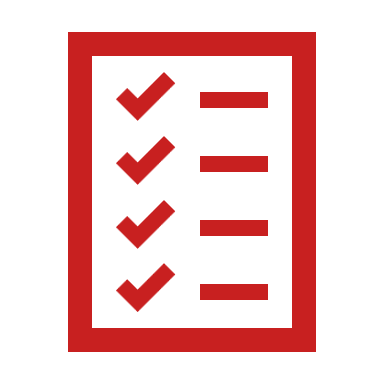 PODSUMOWANIE – ZNAJOMOŚĆ INICJATYWY DRY JANUARY (1/2)
Przeprowadzone badanie wskazuje, iż o inicjatywie Dry January słyszało 19% dorosłych Polaków. Nieco większą popularnością cieszy się akcja Sober October (24% respondentów), a największy odsetek ankietowanych (62%) kojarzy inicjatywę Siepień miesiącem trzeźwości. 
Znajomość głównych założeń Dry January deklaruje 18% respondentów. 
Aktualnie (stan na 24.01.2024r.) w akcji Dry January bierze udział 10% dorosłych Polaków. W przeszłości w tę lub podobną inicjatywę angażowało się 14% respondentów. Ponad 3/4 ankietowanych (76%) zadeklarowało, że nigdy nie brało udziału w takich akcjach. 
Więcej niż jeden na trzech respondentów (34%) ma w swoim otoczeniu kogoś, kto w styczniu powstrzymuje się od spożywania napojów alkoholowych. Najczęściej są to przyjaciele lub znajomi (35%), partner albo partnerka (27%), czy też ktoś z dalszej rodziny (24%). 
Wśród Polaków, którzy aktualnie biorą lub w przeszłości brali udział w akcji Dry January (lub podobnych), najpopularniejszą motywacją, która ich do tego skłoniła jest wyzwanie osobiste (40%). Na kwestie zdrowotne i noworoczne postanowienia wskazało kolejno 39% i 33% ankietowanych. Najmniej popularnym powodem udziału w takich akcjach okazały się być motywy towarzyskie i społeczne (20% respondentów).
PODSUMOWANIE – ZNAJOMOŚĆ INICJATYWY DRY JANUARY (2/2)
Zdecydowana większość Polaków zgadza się, że udział w inicjatywie Dry January może mieć dobry wpływ na zdrowie fizyczne (T2B*: 78%), psychiczne (T2B: 76%) oraz, że akcja może zwiększać społeczną świadomość dotyczącą spożywania alkoholu (T2B: 76%).
Blisko 2/3 Polaków jest także zdania, że akcja Dry January może mieć długofalowy wpływ na nawyki związane z piciem (T2B: 64%).
W badaniu najczęściej wymienianymi ewentualnymi korzyściami z udziału w Dry January były: poprawa wątroby (45%), wzmocnienie silnej woli (41%), oszczędność pieniędzy (34%) i poprawa samopoczucia (34%). Najrzadziej respondenci liczyli na utratę wagi (7%), zmniejszenie poziomu cholesterolu i glukozy we krwi (8%) oraz na poprawę włosów i skóry (8%).
Zdaniem ankietowanych, największą trudnością w utrzymaniu abstynencji podczas akcji może być: słaba „silna wola” (51%), aktualne nawyki (41%) i akurat przypadające w tym miesiącu ważne okazje (35%). 
Dodatkowo, ponad połowa respondentów (56%) wskazała, że to właśnie silna wola może pomóc w wytrwaniu w wyzwaniu. Dla 42% badanych pomocne w styczniowej abstynencji mogą być także widoczne korzyści zdrowotne (42%) i doświadczenie wsparcia społecznego (33%).
*T2B - suma odpowiedzi „Zgadzam się” i „Zdecydowanie zgadzam się”
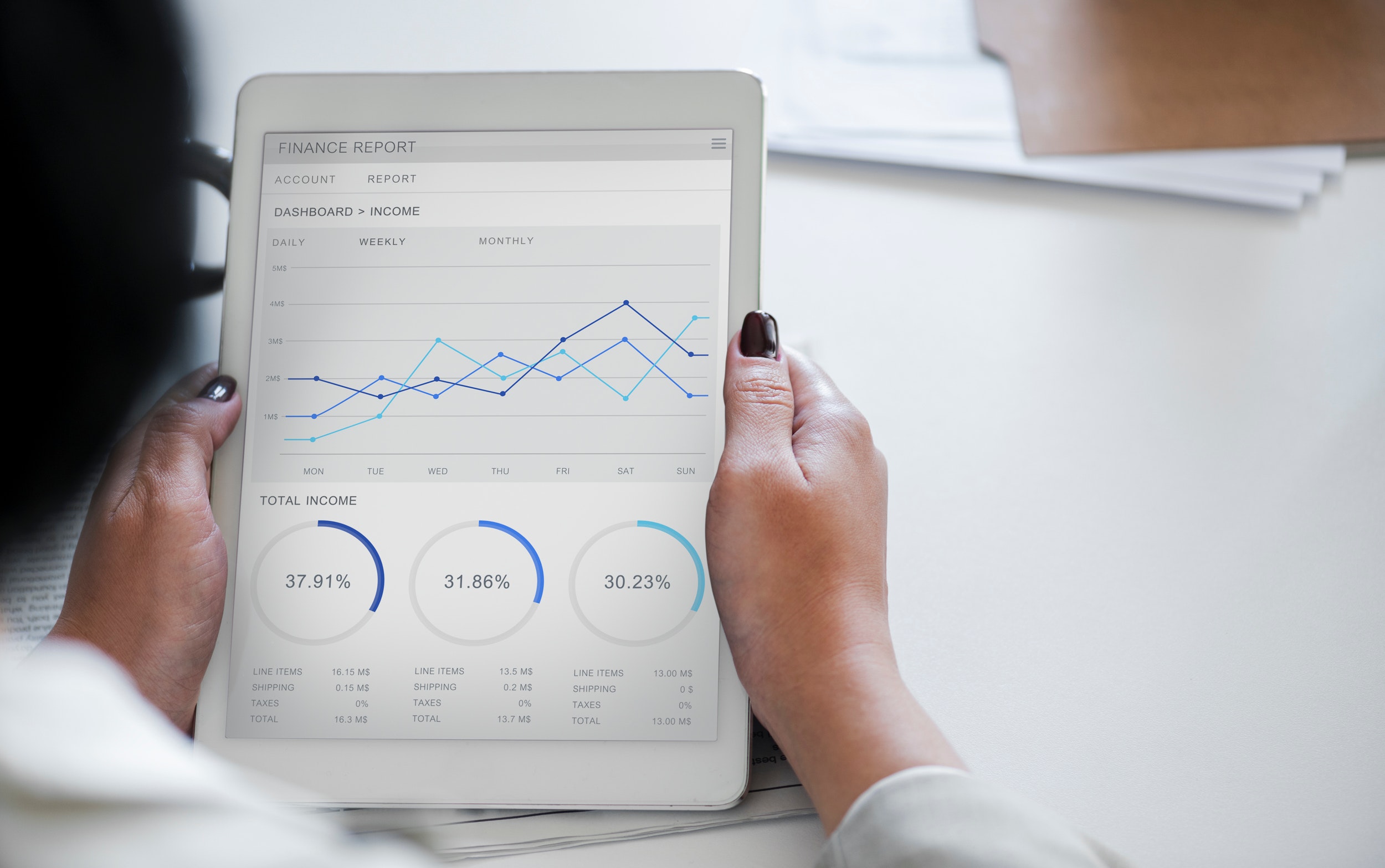 SZCZEGÓŁOWE WYNIKI
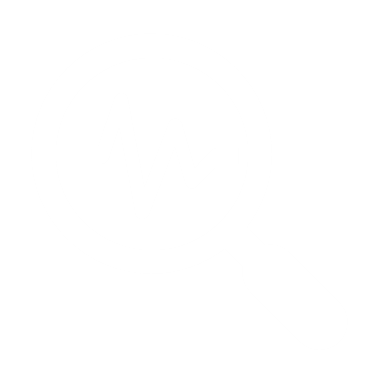 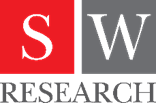 [Speaker Notes: m]
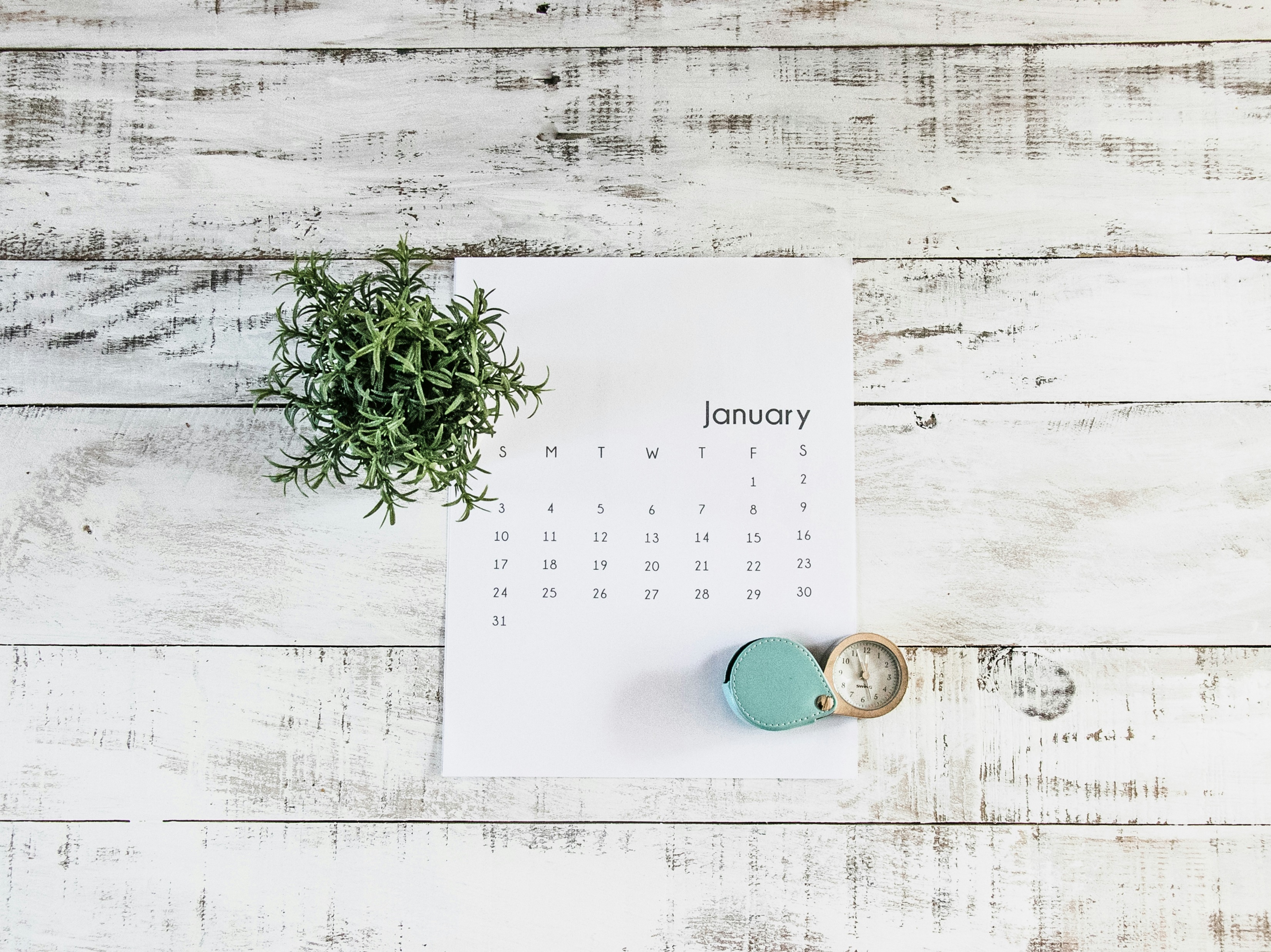 Inicjatywa Dry January
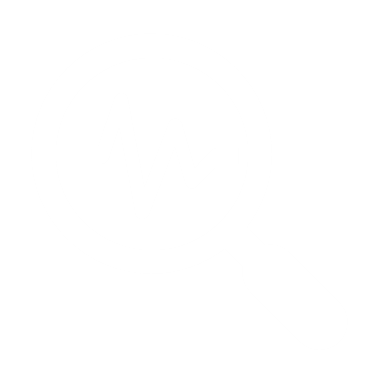 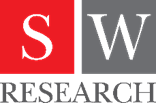 [Speaker Notes: m]
ZNAJOMOŚĆ AKCJI DRY JANUARY I PODOBNYCH
Czy słyszał Pan/Pani o którejś z poniższych akcji?
Sierpień miesiącem trzeźwości
Sober October
Dry January
Nie
Nie wiem
Tak
Dane w %, N=1014
ZNAJOMOŚĆ ZAŁOŻEŃ ORAZ UDZIAŁ W AKCJI DRY JANUARY I PODOBNYCH
Czy zna Pan/Pani główne założenia akcji Dry January?
Czy aktualnie lub w przeszłości brał/a Pan/Pani udział w akcji Dry January lub podobnej?*
Dane w %, N=1014
*pytanie wielokrotnego wyboru
UDZIAŁ W AKCJI DRY JANUARY – RODZINA / ZNAJOMI
Czy w Pana/Pani najbliższym otoczeniu (rodzina / znajomi / etc.) są osoby, które w styczniu nie piją alkoholu?
Kto w Pana/Pani otoczeniu bierze udział w tej akcji?*[N=348]
Dane w %, N=1014
*pytanie wielokrotnego wyboru, zadawane respondentom, którzy wskazali, że ktoś w ich otoczeniu nie pije alkoholu
UDZIAŁ W AKCJI DRY JANUARY – POWODY UDZIAŁU
Co skłoniło Pana/Panią do udziału w Dry January w przeszłości lub obecnie?*
Dane w %, N= 245
*pytanie wielokrotnego wyboru, zadawane jedynie osobom, które biorą lub brały udział w przeszłości w tej lub podobnej akcji
INICJATYWA DRY JANUARY– OCENA AKCJI
W jakim stopniu zgadza się Pan/Pani z poniższymi stwierdzeniami?
T2B*
78
76
76
64
B2B**
59
58
Dane w %, N=1014
*suma odpowiedzi „4” i „5 – Zdecydowanie zgadzam się”
**suma odpowiedzi „1 – Zdecydowanie nie zgadzam się” i „2”
KORZYŚCI Z UDZIAŁU W DRY JANUARY
Jakie według Pana/Pani ewentualne korzyści może nieść za sobą udział w Dry January?*
Dane w %, N=841
*pytanie wielokrotnego wyboru, maksymalnie 3 odpowiedzi; pytanie zadane respondentom, którzy zgodzili się (odp. 4 i 5 – zdecydowanie się zgadzam), że udział w akcji może mieć pozytywny wpływ na zdrowie fizyczne i psychiczne
MOŻLIWE TRUDNOŚCI W UDZIALE W DRY JANUARY
Co Pana/Pani zdaniem może być trudnością / przeszkodą w utrzymaniu abstynencji podczas Dry January?*
Dane w %, N=1014
*pytanie wielokrotnego wyboru
CO MOŻE BYĆ POMOCNE W UDZIALE W DRY JANUARY
Co Pana/Pani zdaniem może być pomocne w wytrwaniu w wyzwaniu?
Dane w %, N=1014
*pytanie wielokrotnego wyboru
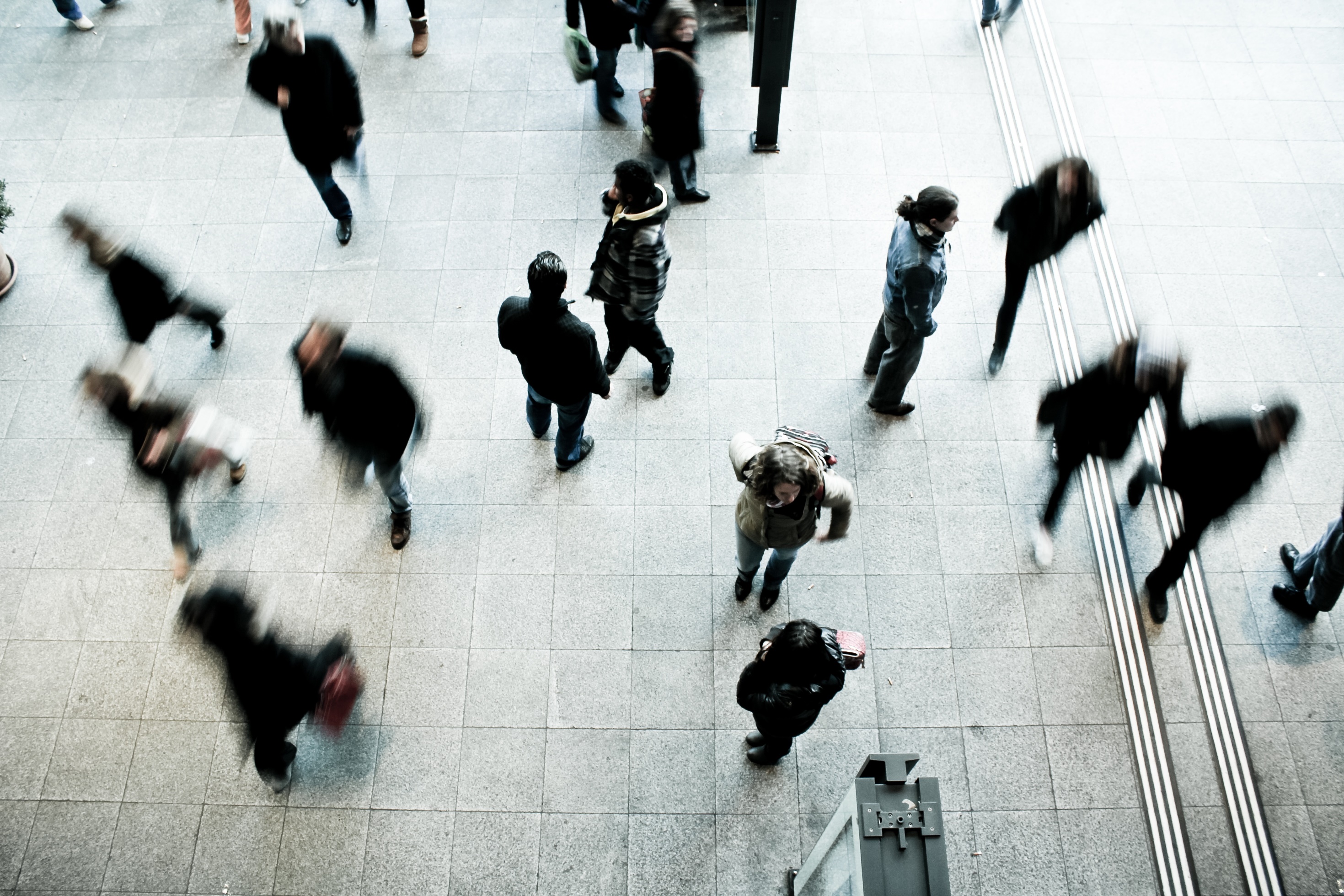 STRUKTURA DEMOGRAFICZNA
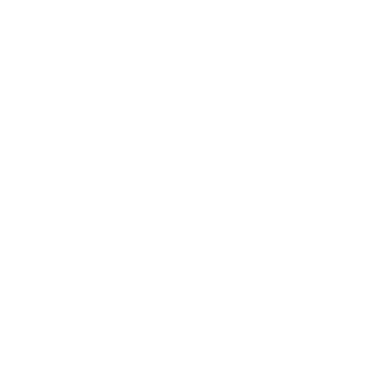 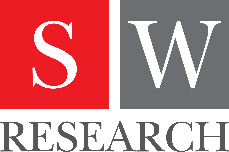 Struktura demograficzna (1/2)
Wiek badanych:
Miejsce zamieszkania
Płeć respondentów:
Wykształcenie respondentów:
Dane w %, N=1014
Struktura demograficzna (2/2)
Status zawodowy:
Jak długie zdarzają się Panu / Pani okresy, kiedy nie spożywa Pan / Pani  alkoholu?
Dane w %, N=1014
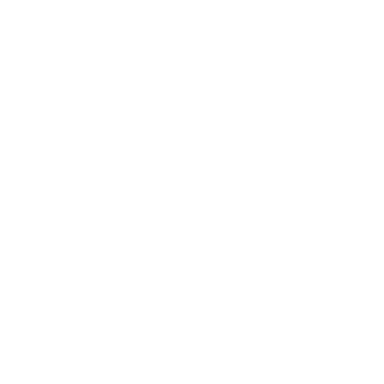 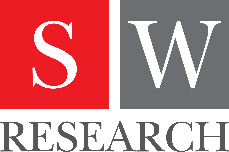